OES 4.2.5
The Flora and Fauna Guarantee Act of 1988 (Vic)
What is the FFG Act?
The Flora and Fauna Guarantee Act of 1988 is a Victorian Government act administered by the Department of Environment, Land, Water and Planning. 
The act aims to protect native plant and animal species to ensure their survival and to preserve Victoria's rich biodiversity. It was the first such piece of legislation to appear in Australia.
Main aims of this Act?
To conserve native flora and fauna in the wild 
To manage threatening processes 
To ensure that the use of flora and fauna by humans is sustainable
To ensure that genetic diversity of Victoria's flora and fauna is maintained
To encourage the conservation of flora and fauna through co-operative community programs.
Why do we need to protect plants and animals?
Victoria has a wide range of plants and animals. Some are unique to particular areas of Victoria, while others are common throughout the state. What they look like and how they grow depends on their health and the health of their environment. If they are not protected, they could become endangered, rare or even extinct.
How does the act work?
There are three main components or lists that are critical to the success of the Act. 

The Threatened List
The Excluded List
The Processes List
The Threatened List
The Threatened List contains plants and animals that are threatened and need protecting. For example, the Brush-tailed Rock-wallaby and Spotted Tailed Quoll. 

From here action statements are developed for each species to inform the public of their status and management.
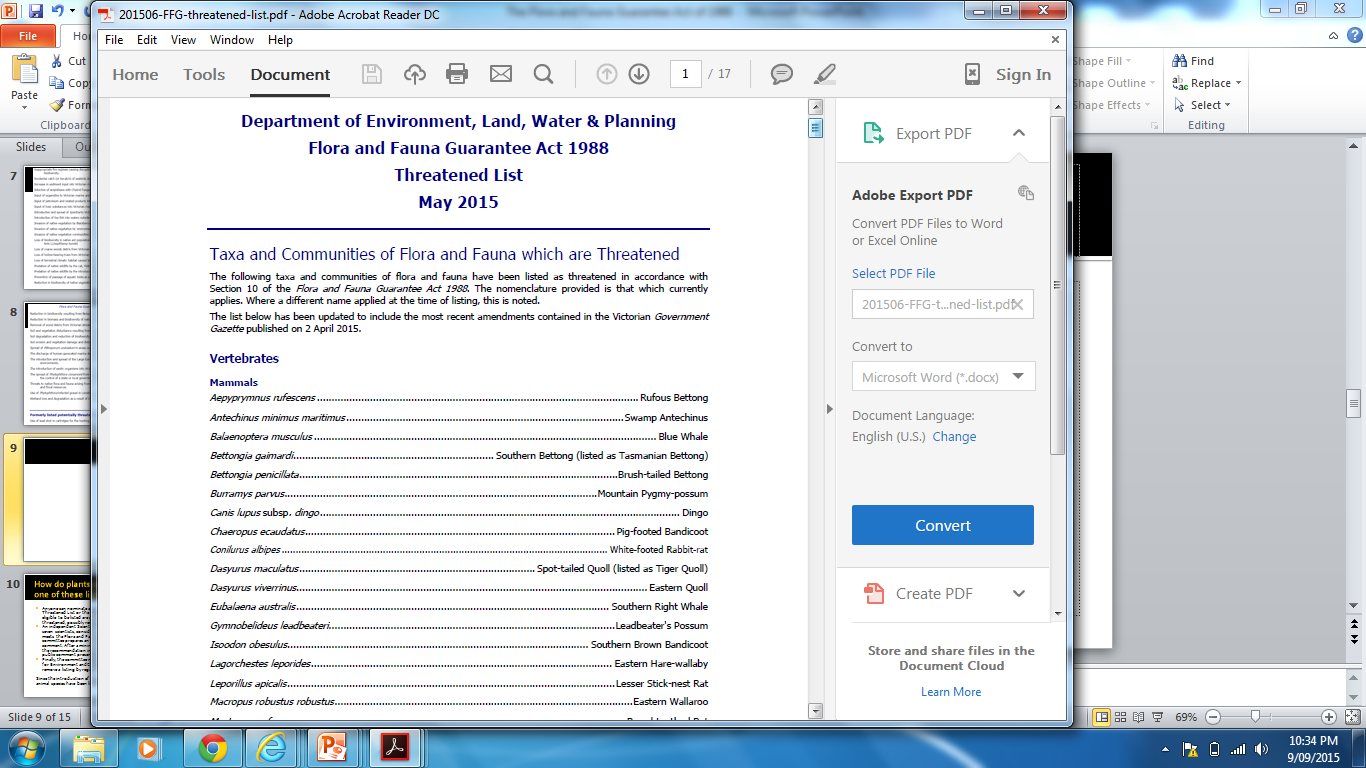 Action statements
Action statements are then developed for these species to inform the public of their correct management.

This is completed through consultation with many authorities.
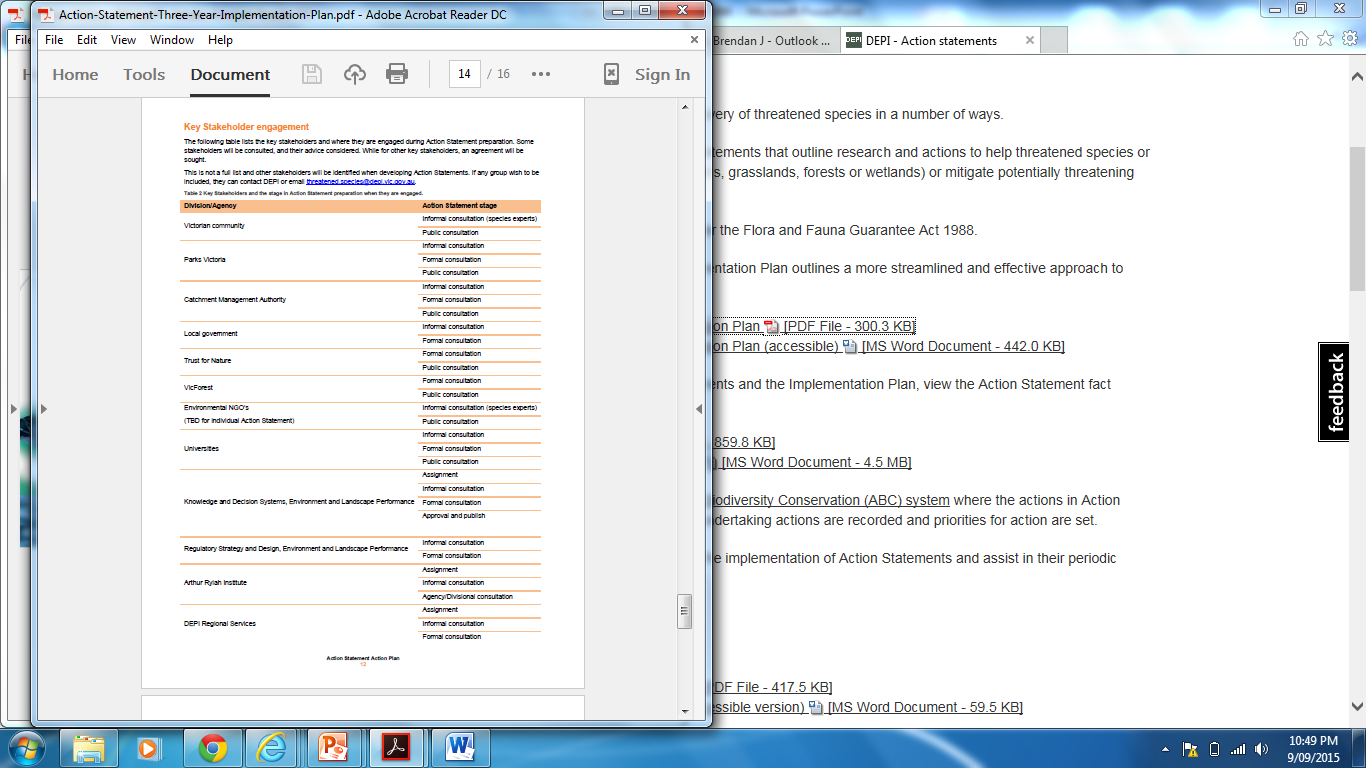 Action statements
An Action Statement summarises the knowledge of the listed item, including:
description
distribution
habitat
life history and ecology
conservation status (State and Federal)
threats
important populations
past management actions
intended management actions
What is their purpose?
Action Statements outline what has been done to conserve and manage a taxon or community or threatening process and what is intended to be done and may include information on what needs to be done. These proposed actions aim to help secure populations and enable the long-term persistence of an item. These actions often call for research to improve our understanding of an item’s biology and the impacts of any threats. The proposed actions can be implemented by a range of organisations including government agencies, universities, environmental NGO’s and community groups.
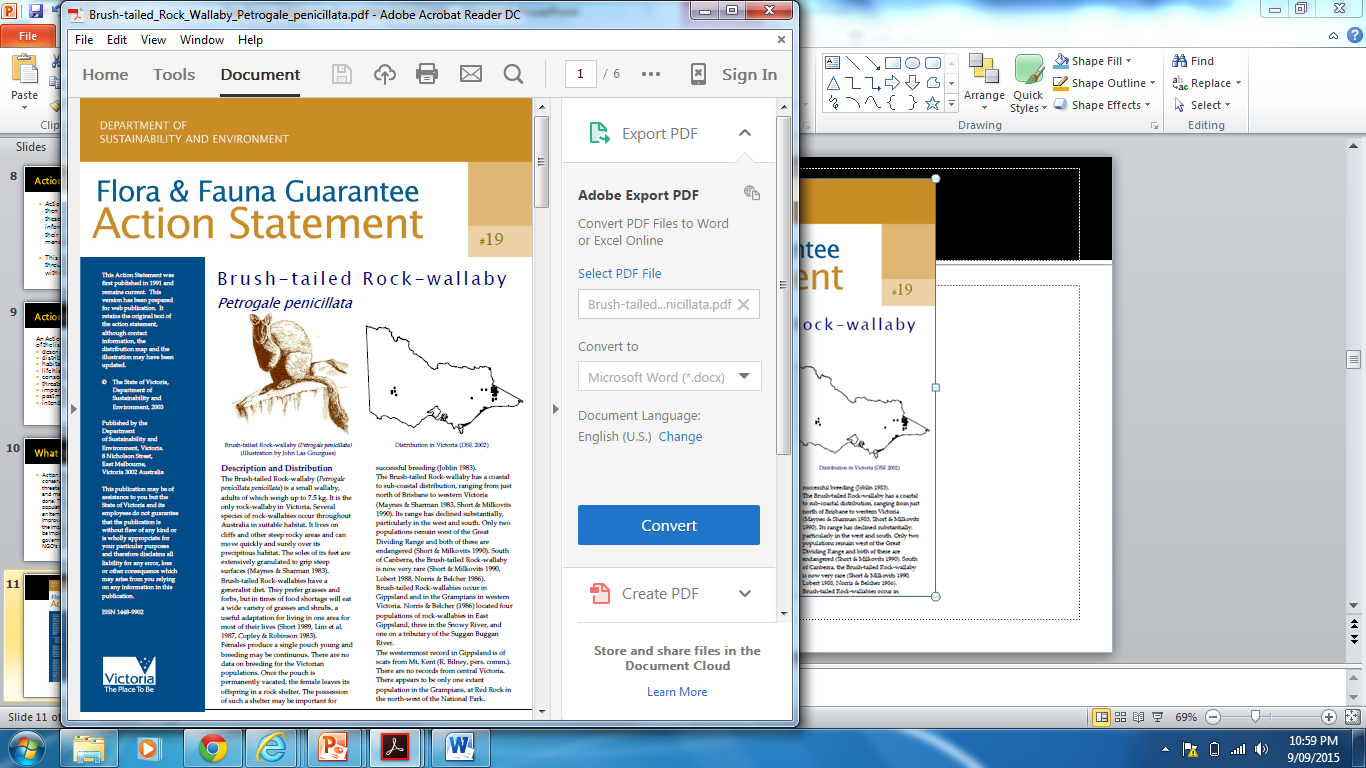 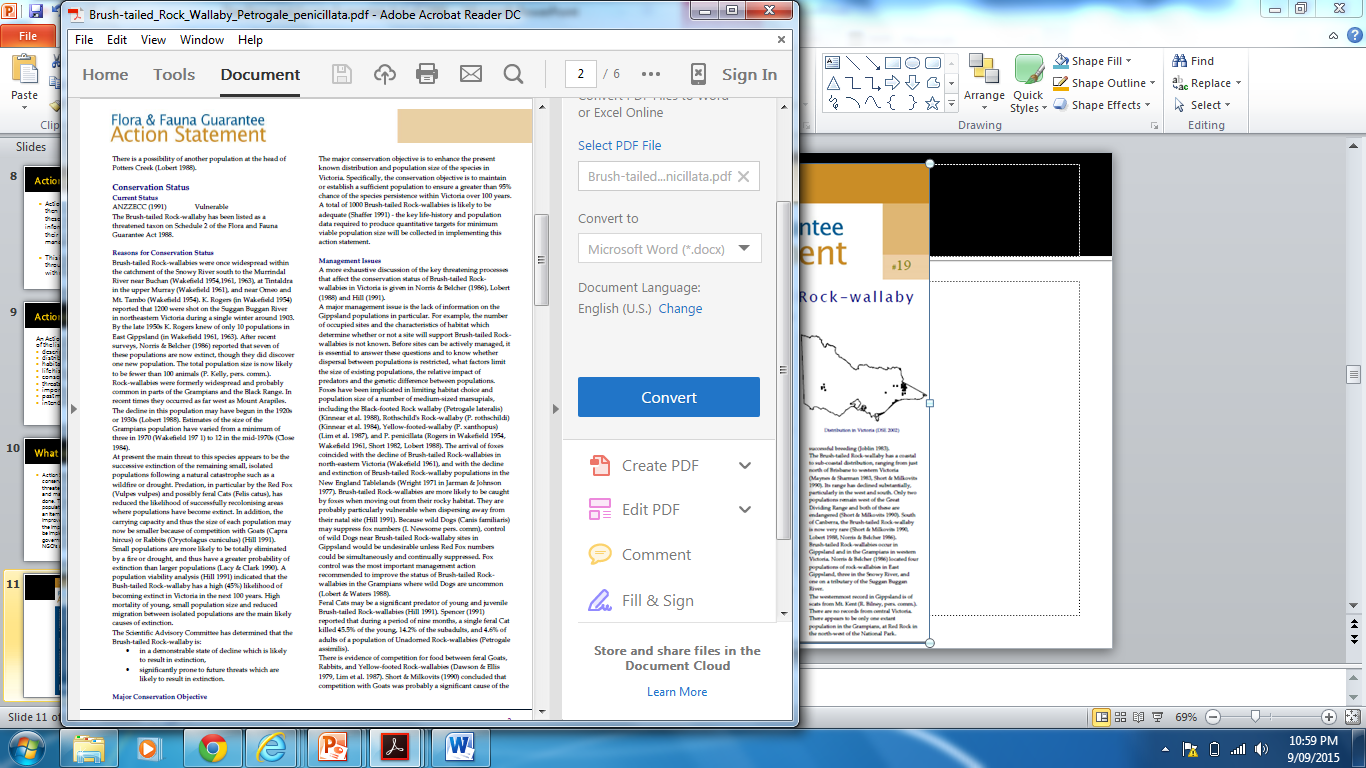 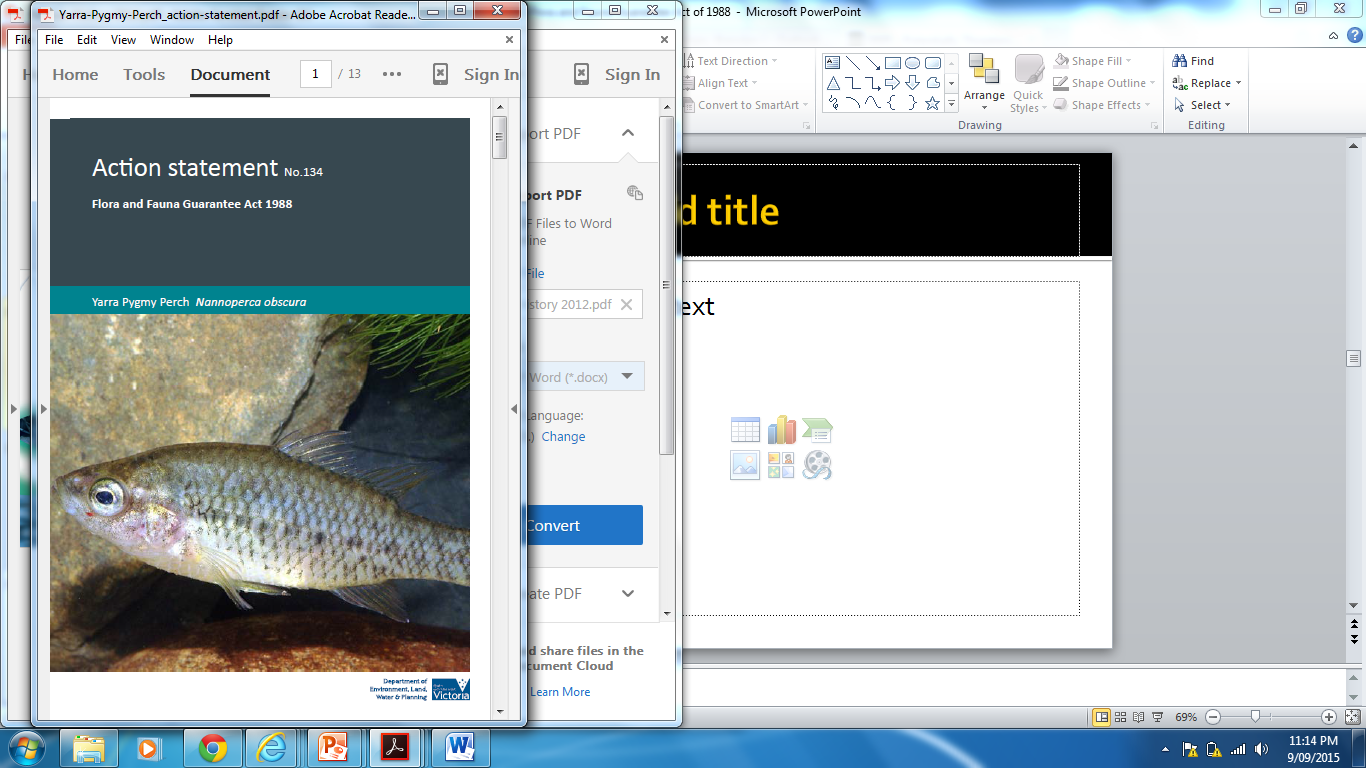 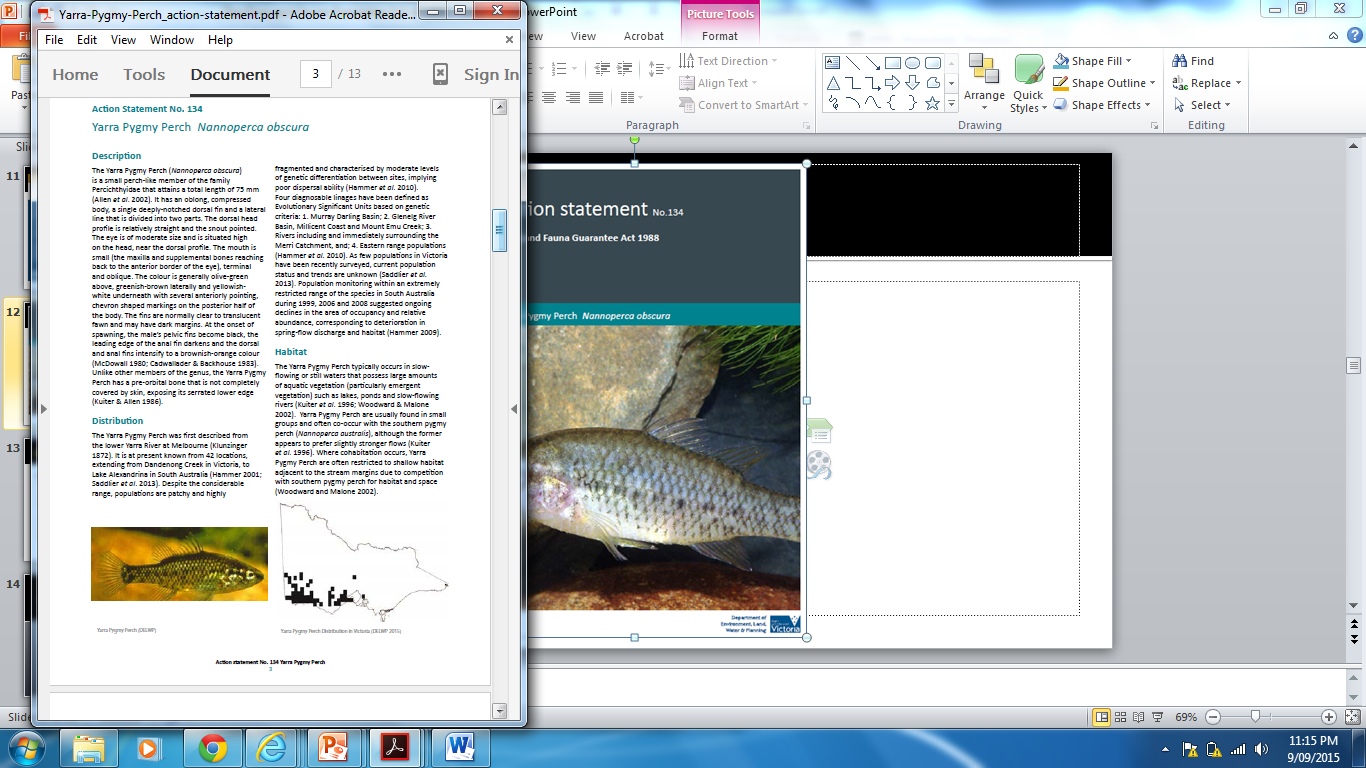 Action statement analysis
For your action statement:
Name the species (inc. scientific)
Identify its distribution
Identify conservation status and reasons behind this.
Threats
Important populations
Management actions/objectives
The Excluded List
The Excluded List contains native plants and animals that are not to be protected because they are a serious threat to the survival of humans. The only item on this list is "human disease organisms".
The Processes List
The Processes List contains potentially threatening processes undertaken by people, such as the toxic substances being released into Victorian rivers and streams.
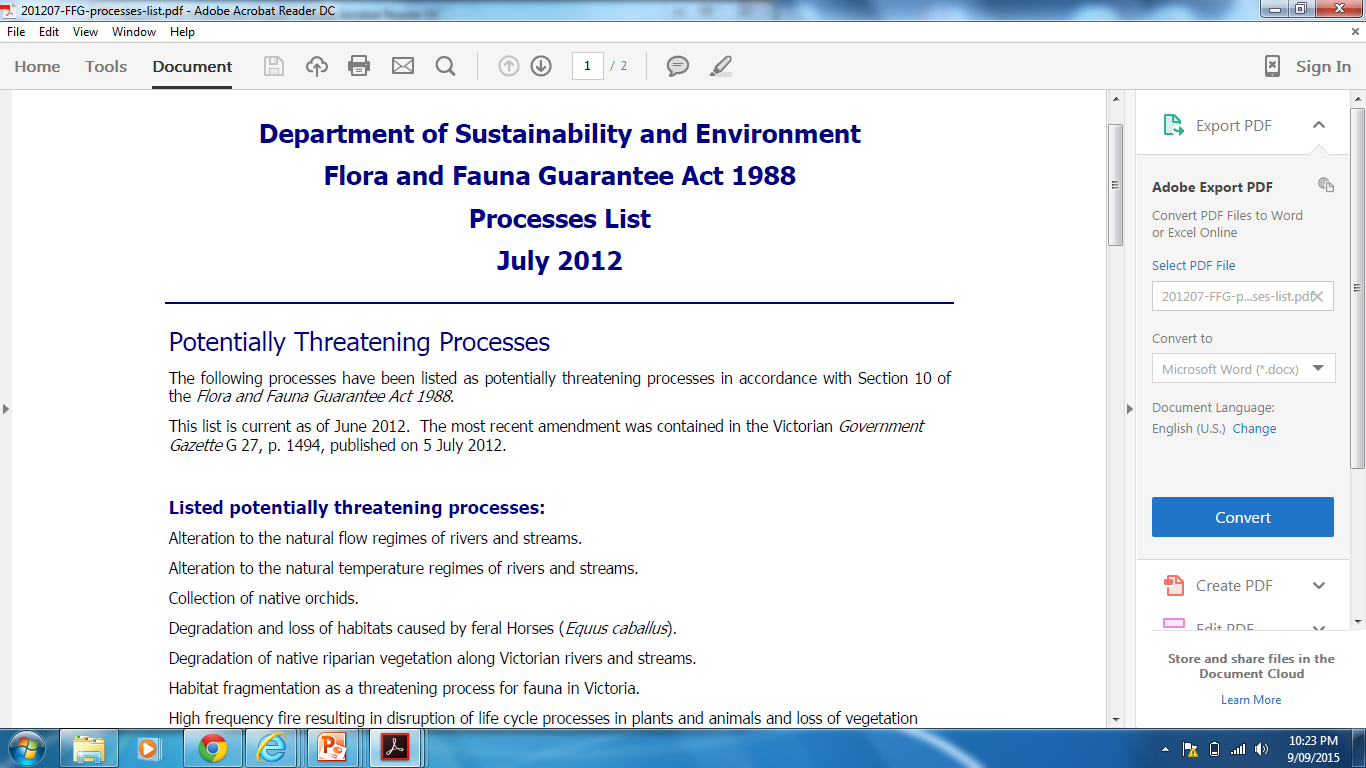 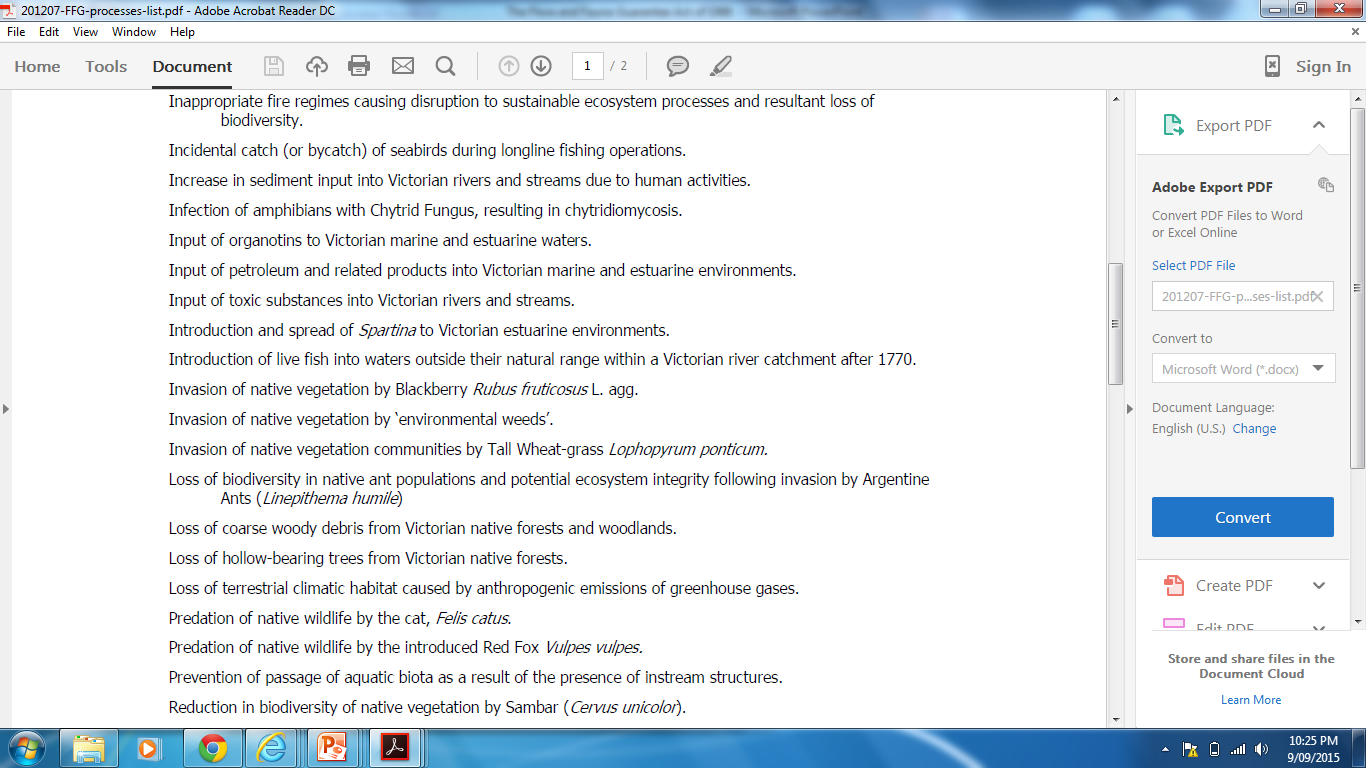 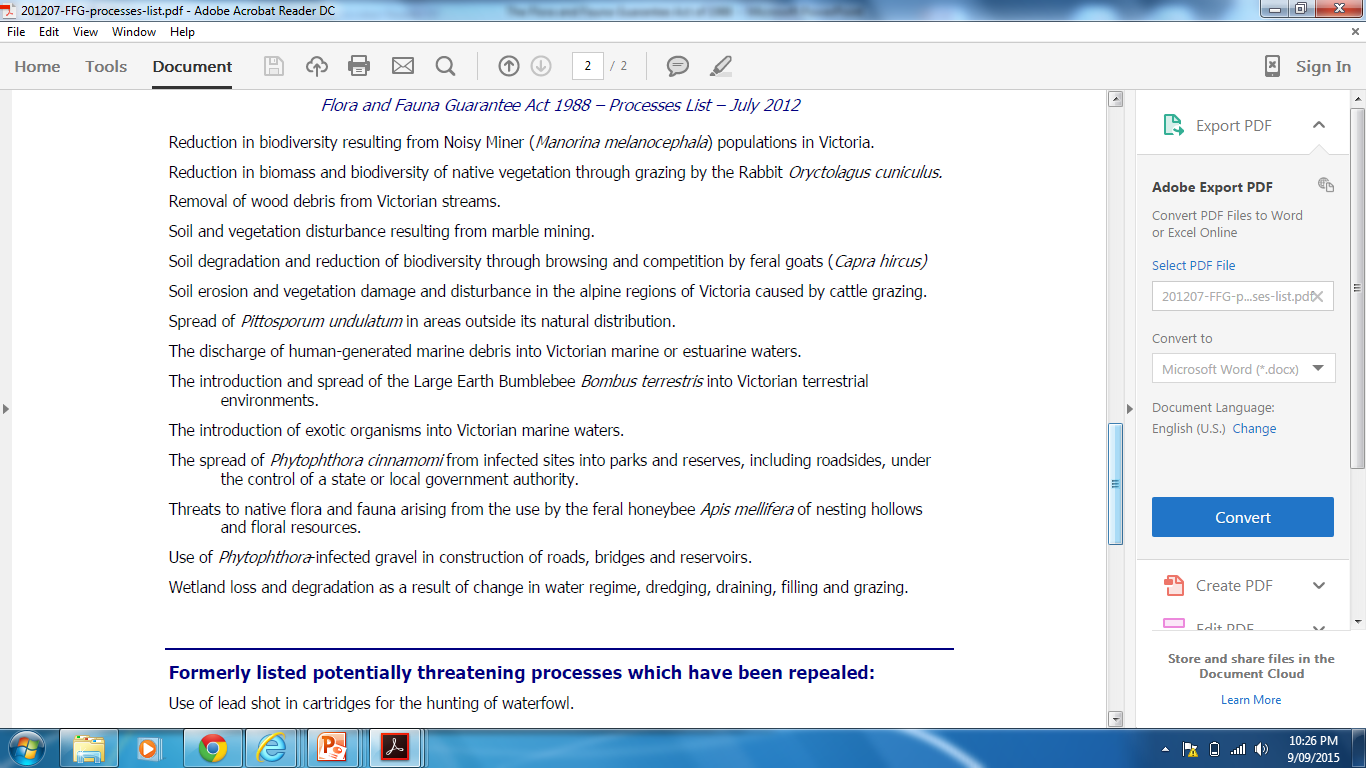 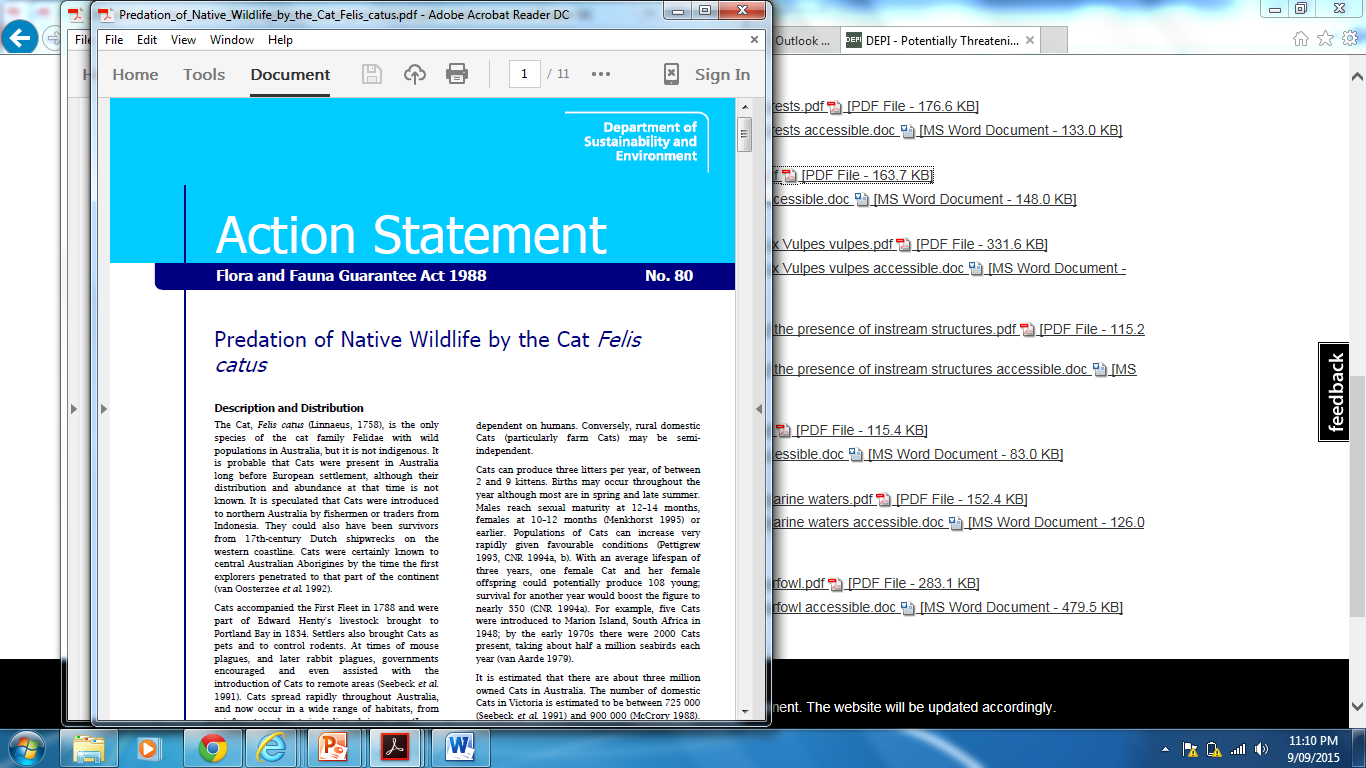 Action statements for managing these processes are also developed.
How do plants and animals get onto one of these lists?
Anyone can nominate a plant or animal for listing on the Threatened List or the Processes List. Plants or animals that are eligible to be listed are either threatened or likely to become threatened, possibly resulting in extinction. 
An independent Scientific Advisory Committee (SAC), made up of seven scientists, considers all nominations. If the nomination meets the Flora and Fauna Guarantee listing criteria, the committee prepares an initial recommendation for public comment. After a minimum of 30 days, the committee reconsiders the recommendation in the light of any further evidence and public comment presented. 
Finally, the committee makes a recommendation to the Minister for Environment and Climate Change, who can then add or remove a listing by regulation. 

Since the introduction of the act, more than 300 Victorian plant and animal species have been listed as endangered.
What happens after a plant or animal is listed?
The Department of Environment, Land, Water and Planning (DELWP) prepares an action statement for each plant or animal as soon as possible after it is listed. Action statements are like brief management plans. They provide information and outline what actions are required to protect the species. The DELWP website has a good list of protected species and action statements.
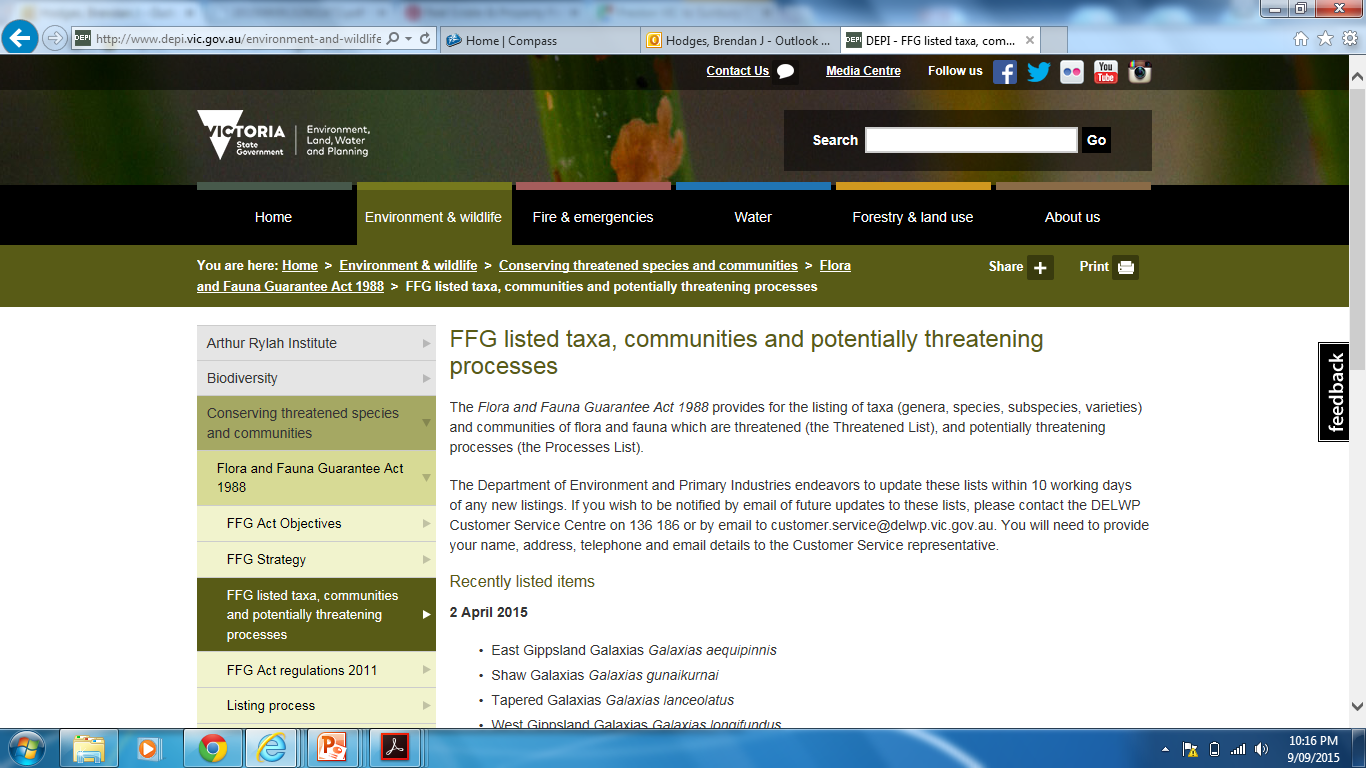 How does the Act protect native plants?
There are many regulations set out in the Flora and Fauna Guarantee Act, some of which won't directly impact on the daily lives of humans. However due to the popularity of some species such as orchids and grass trees, protection has been provided in order to control human impacts and the removal of such species from the wild. 

Ensures that the removal or handling of protected flora such as Grass Trees is conducted in a sustainable manner, the Department of Sustainability and Environment (DSE) regulates such removal by issuing a Protected Flora Licence or Permit. 

People wishing to collect protected native plants or planning to do works or other activities that might kill, injure or disturb protected native plants need to apply to the DSE for a permit.
Problems with the Act? A case study
In May 1996, a Critical Habitat Determination was made for the whole habitat of the Small Golden Moth Orchid, which was threatened by the subdivision of remnant Western Basalt Plains Grasslands, in Altona. The relevant local government proceeded with the subdivision without considering the Flora and Fauna Act objectives, or referring to the Department administering the Flora and Fauna Act.
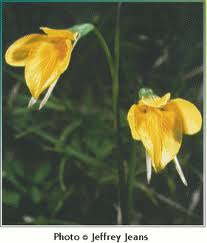 Problems with the Act? A case study
Later in 1996, the Department sought to cancel the subdivision permit on the basis that the Critical Habitat Determination constituted a material change in circumstances, under section 87 of the Planning and Environment Act 1987. The Administrative Appeals Tribunal rejected the Department's application, and held that “the Critical Habitat Determination was not relevant to any provisions of the Planning and Environment Act 1987 and cannot constitute a material change in circumstances which have occurred since the grant of the permit”.
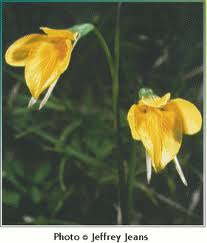 Problems with the Act? A case study
The Secretary revoked the Critical Habitat Determination on 5 May 1997. A Department media release, dated 24 April 1997, stated that an independent study had failed to find the orchid and, as such, the Government did not believe it could justify the allocation of resources and funding to continue to protect the site. 
This case illustrates the problems arising from the lack of incorporation of Flora and Fauna Act protection measures into Victoria's planning processes. It also highlights the limitations surrounding the enforcement of procedures in the Flora and Fauna Act.